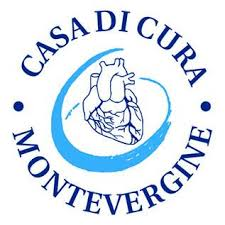 Case presentation
Medical history:

Male, 82 yo
161 cm, 85 Kg
Hypertension
Dyslipidimia
DM tipe II
Former Smoker 
COPD
CKD IIIb/IV stage (eGRF 32 ml/min)
Previous PCI (LAD and Cx) 2008.
Previous surgical aortic valve replacement (2011). Edwards inspiris resilia.
Anemia 

- Currently symptomatic for dyspnea NYAH III
MITRAL VALVE TEE
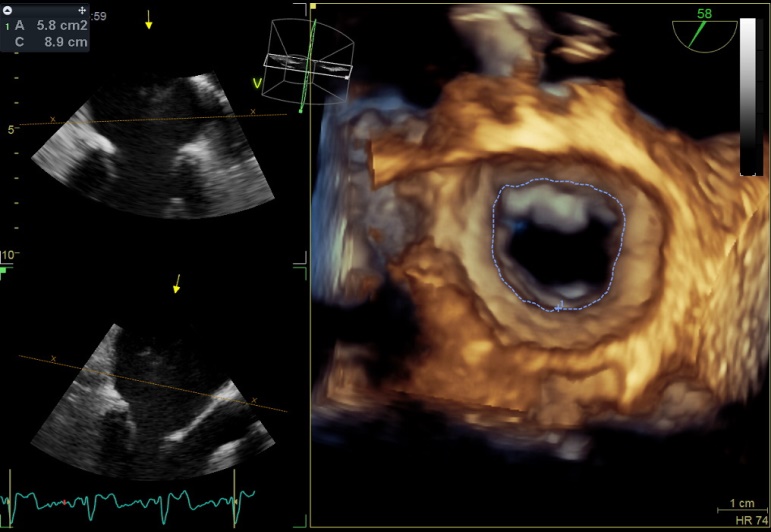 TRICUSPID VALVE
A1
A2
A3
TEE MITRAL VALVE_MEASUREMENTS
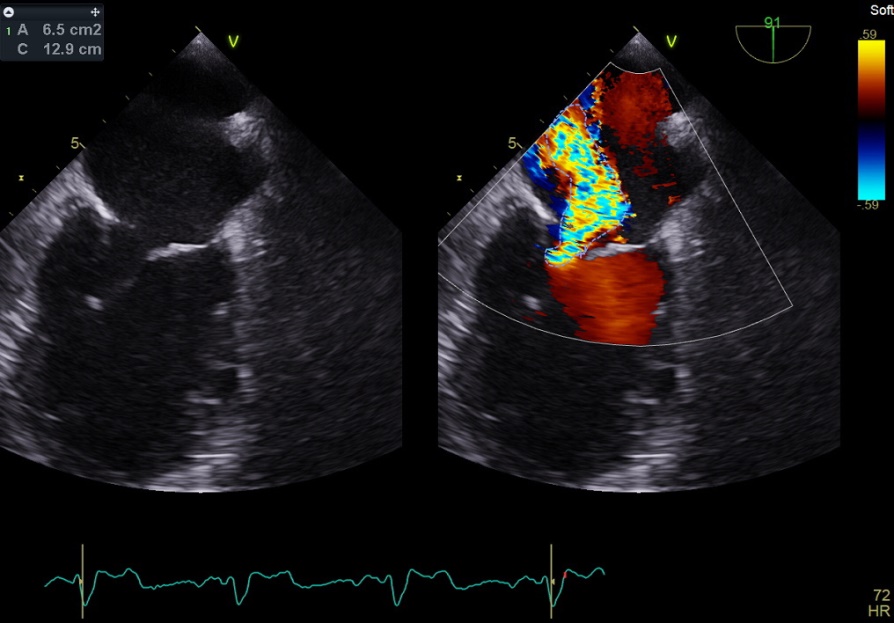 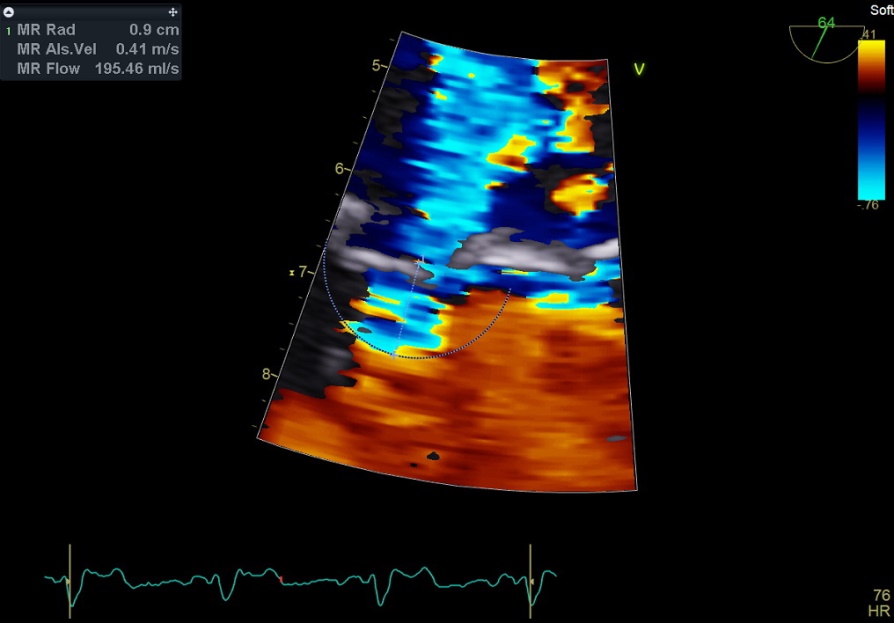 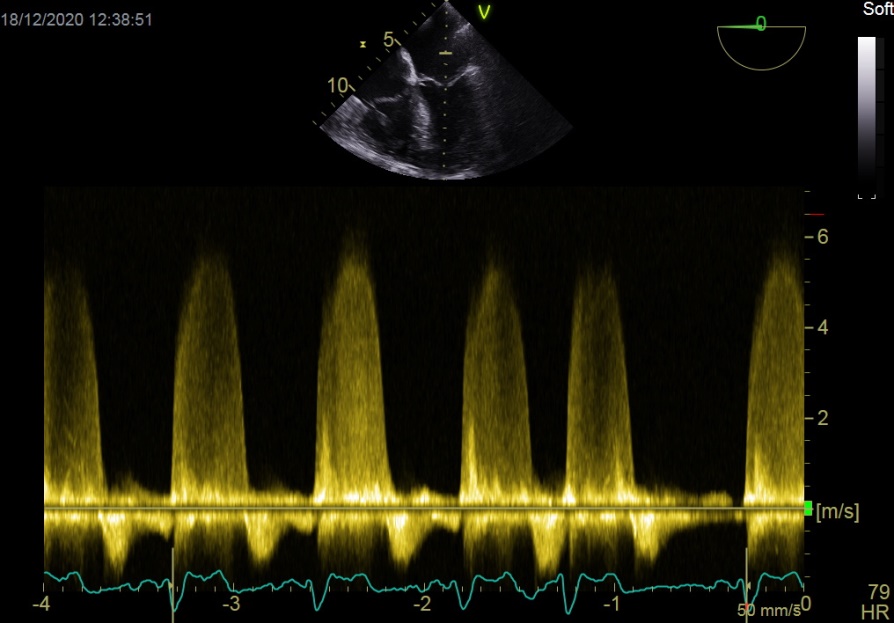 -    PISA-RAD di 9 mm
60 ml di RV; 5.85 mt/sec 
Dagger-Shape alla spettrometria continua.
‘Reverse-flow’ sistolico al Pulsato campionato su vena polmonare superiore destra. 
MVA 5,8 cm2
AORTIC VALVE TEE
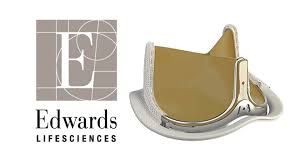 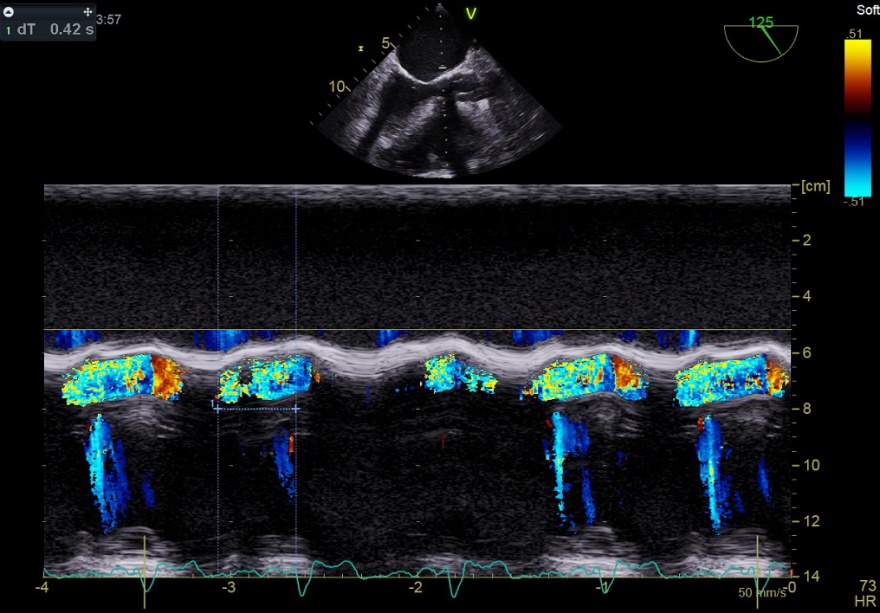 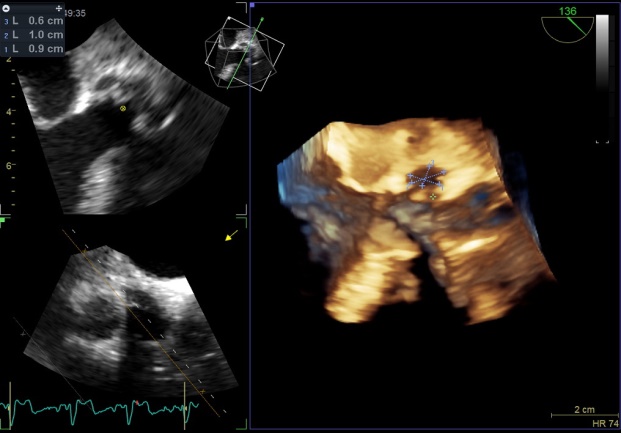 BLOOD WORK AND RISK SCORE
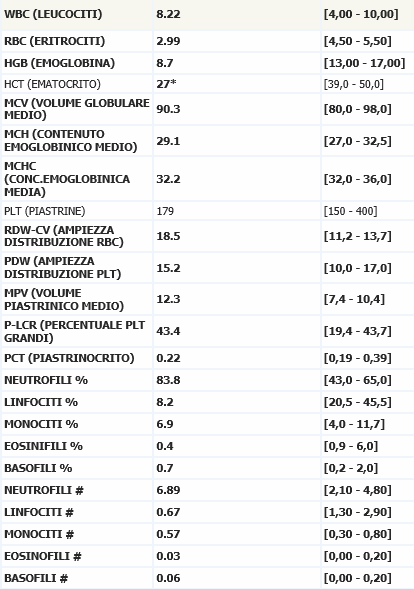 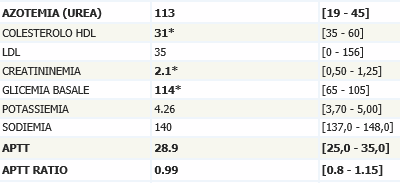 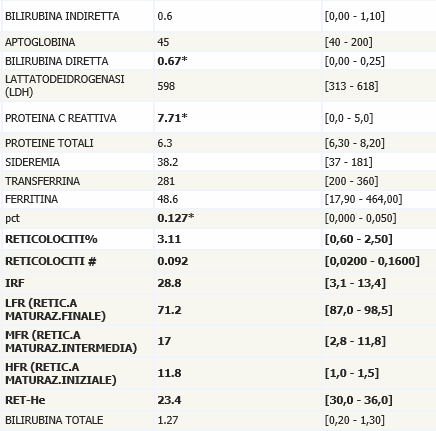 LOGISTIC EUROSCORE: 35%
STS-SCORE